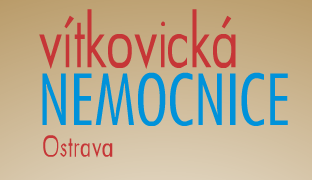 Výsledky a přínos peroperačního vyšetření sentinelové uzliny u karcinomu prsu na souboru 868 pacientek
Heroková J.1, Kraft O. 3, Čegan M. 2 Baník P. 4, Kudělka L. 4, Krištof 1

     1. Mammologické centrum, Vítkovická nemocnice a.s.
     2. CGB laboratoř a.s. Ostrava
     3. Fakultní nemocnice Ostrava - odd. nukleární medicíny
     4. PR-LAB a.s., odd. patologie - Onkologické centrum J.G. Mendela Nový Jičín


XLVII. Dny nukleární medicíny
Havlíčkův Brod 8.-10.září 2010
Proč vystavovat 45-75% pacientek bez lymfatických metastáz 81% riziku pooperačních obtíží ?
Injection of Blue Dye (optional)
Histopatologické vyšetření
Cytologické vyšetření vzorku z otiskové cytologie
Histologické vyšetření - fixace ve formolu, zalití do parafinu, sériové prokrájení, barvení H&E, PAS 
Imunohistochemické vyšetření - MM: průkaz HMB-45, S 100 proteinu, Ca mammae: průkaz CK a EMA
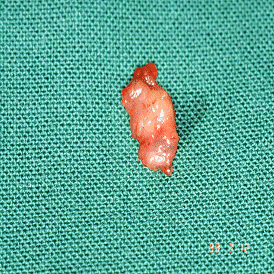 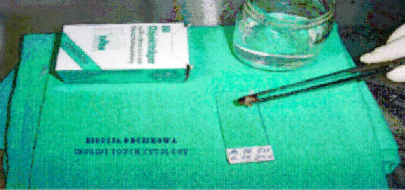 Peroperační patologické vyšetření sentinelové uzliny
Bezprostřední a spolehlivé hodnocení SLN je zásadní pro prognózu a následnou terapii pacientky.
Peroperační biopsie sentinelové uzliny není standartním vyšetřením  a mnohými patology je odmítano
Vyšetření na zmrzlo je limitováno, protože mikrometastázy v SN nemusí být vždy identifikovány.
Peroperační zpracování sentinelové uzliny
Každá sentinelová uzlina musí být označena a dodána v samostatné označené nádobce s poznámkou na průvodce, že se jedná o sentinelovou uzlinu. 
Každá uzlina je patologem zvlášť vypreparována, změřena a podélně rozdělena na poloviny
Z každé poloviny uzliny jsou zhotovené cytologické preparáty (barvení dle Giemsa)
Z jedné poloviny největší nebo suspektní uzliny je zhotoven kryostatový řez (barvení HE)
Mikrometastázy sentinelové uzliny
Mikrometastáza je definována jako metastáza s  0,2mm - 2 mm v největším rozměru. 
Procedury jako seriové prokrájení, imunohistochemické barvení, RT-PCR analýza zvyšují senzitivitu vyšetření ve srovnání s rutinními histologickými vyšetřeními a zvyšuje se detekce mikrometastáz u pacientů.
Imunohistochemické barvení sériových řezů a RT-PCR analýza jsou časově náročné
Imunohistochemický pozitivní průkaz cytokeratinu v mikrometastáze buněk duktálního karcinomu  prsu v interfolikulárním splavu lymfatické uzliny
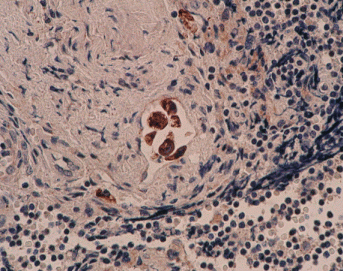 Kontroverze
Disekce axily při nálezu mikrometastázy v SLN
Disekce axily při nálezu submikrometastázy v SLN

?
Vlastní soubor pacientek
Soubor 868 pacientek
Benefit peroperačního vyšetření sentinelové uzliny pro pacientky
868 pacientek - 137x jednodobá operace
Eliminace 
rizika další operace a pooperačních komplikací
další anestezie
stresu, bolesti
Úspora finančních nákladů
další operace, anestezie, hospitalizace, PN
Děkuji za pozornost